Describe and Classify Objects
Vocabulary and Language Week 5, Days 3-4
Adjectives
Adjectives describe nouns.
They answer these questions:
How many/much?
What kind?
What like?
Which ones? Whose?
Describe Objects
This _____ is _____ and _____.
Classify and Describe Objects
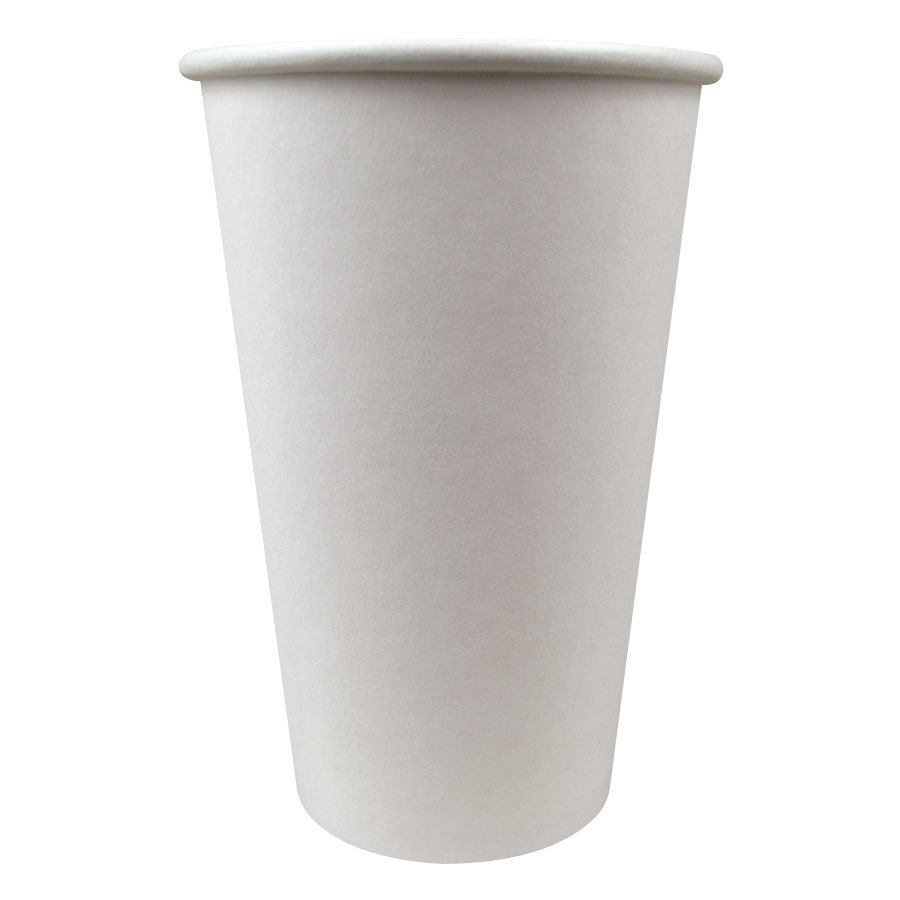 A paper cup is a container that _____.
Classify and Describe Objects
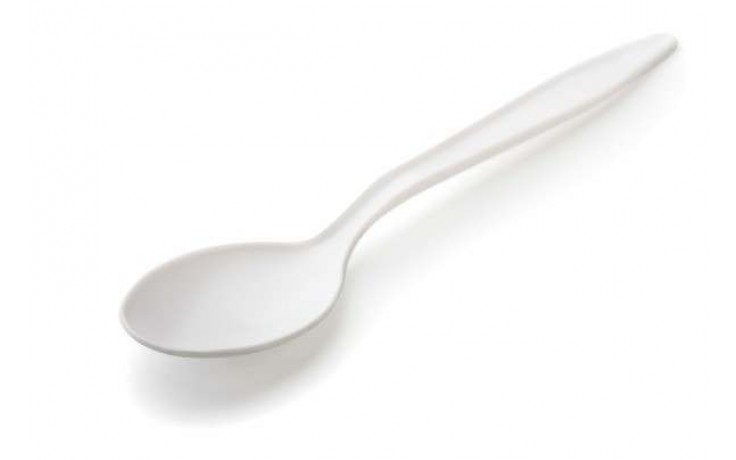 A plastic spoon is a _____ that _____.
Classify and Describe Objects
A _____ is a _____ that _____.